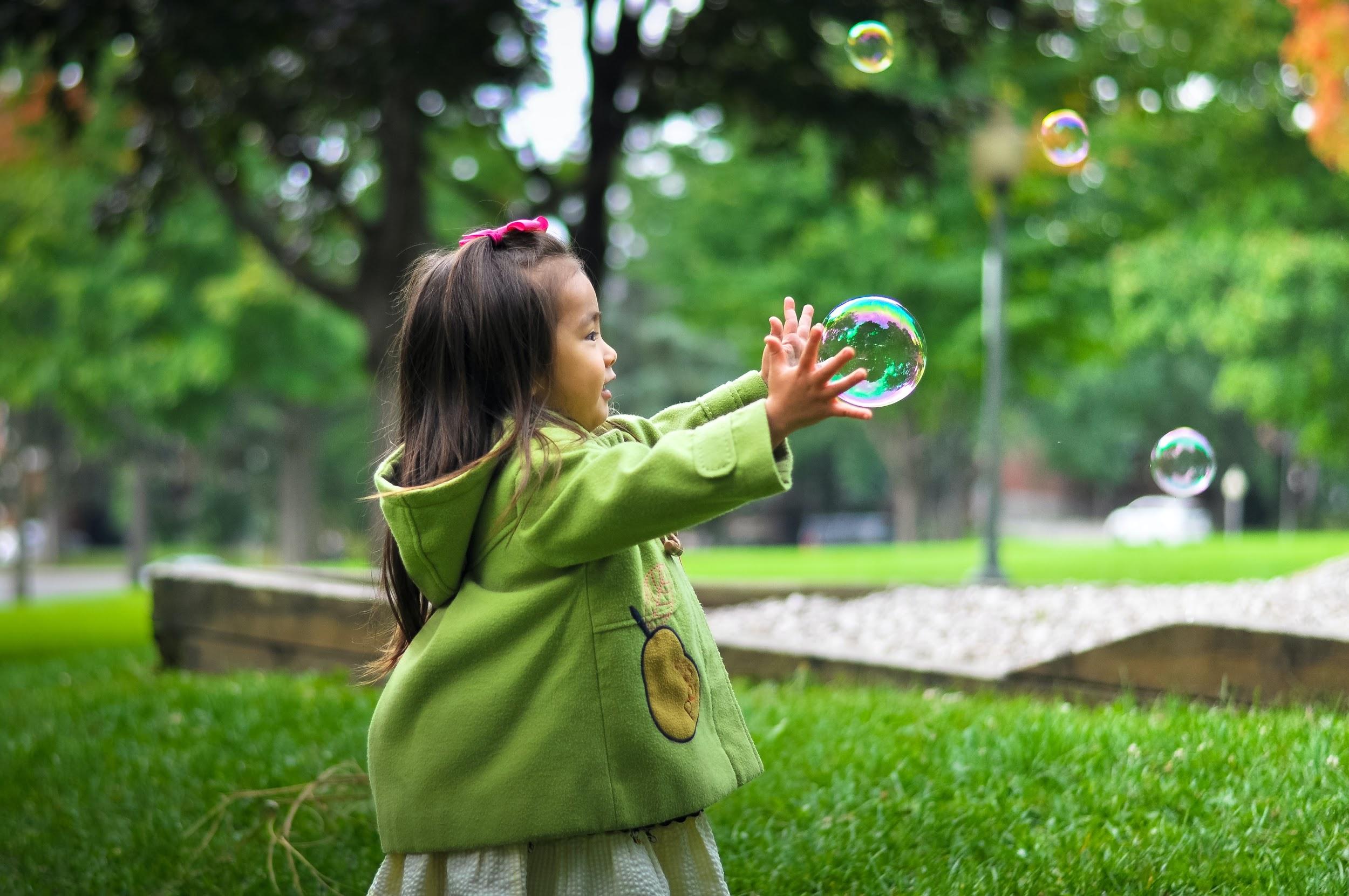 ExceleRate Illinois
Proposed Standards Framework
February 2024
Presentation to the ELC Executive Committee -- Feb 5, 2024
Christi Chadwick & Bela Moté, Quality and Workforce Committee Co-Chairs
Background & Overview of Revised ExceleRate Framework
Pilot Project Overview & Key Takeaways
Revisions to Framework
Goals for today
Approve this recommendation as a roadmap (not approval of every standard as written)
2
Changes – Big Picture

Support “Cultures of Improvement”
Incorporate new standards and provide coaching to help programs implement Continuous Quality Improvement.

“Funding First” – Align funding, standards, and supports across sectors
Funding available to support the staffing needed at each Circle of Quality (not as a requirement of ExceleRate, but as an essential support for quality).

Standards updates to reflect emerging knowledge in the field and feedback from communities
Standards and guidance are strengthened for Dual Language Learners, culturally responsive teaching strategies, and children with disabilities and developmental delays.
3
Changes that will require budget increases and legislation over time
This will require alignment across agencies and programs. 
Phase-in
The proposed framework is intended as a roadmap for use in policy development. It does not include a timeline for implementation.
4
[Speaker Notes: Full implementation of aligned contract proposal. Current IDHS planning envisions Smart Start Quality Grants to support staffing starting at the Bronze tier.
Full implementation of aligned coaching (through IDHS & ISBE support service contracts)
Full alignment of Preschool for All and the PFA Expansion Model with Gold and Gold Plus requirements]
5
Discussion
Christi Chadwick & Bela Moté, Quality Committee Co-Chairs
Questions or  comments
on the framework
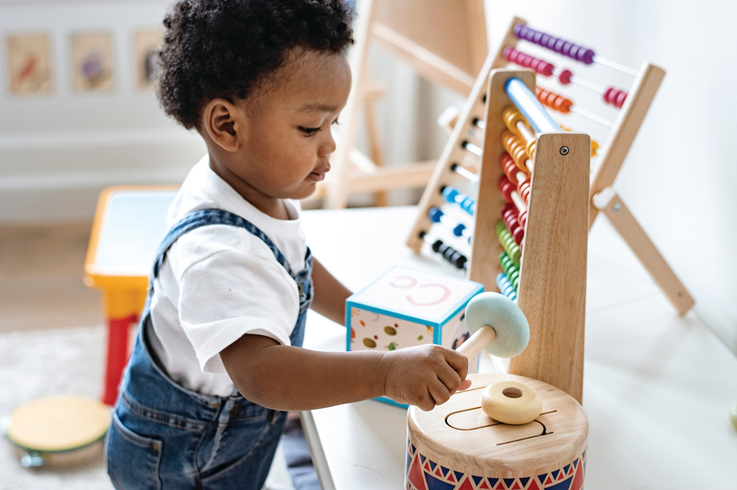 6